Organizing scientific work on the internet
How to archive preprints?
One server desirable in theory
In practice: allow multiple experiments, see which works (already have several in operation)
Ginsparg: would perhaps construct a different system if starting today – experimentation could help arrive at best model
Indexing and preserving archive
Central site will index and archive preprints from all sites.
Housed at NLM?
Preprint must abide by agreed-upon standards to be indexed (like Pubmed, ArXiv) 
Governing body of stakeholders will set policies, standards.
BioPreprint search engine at Pitt
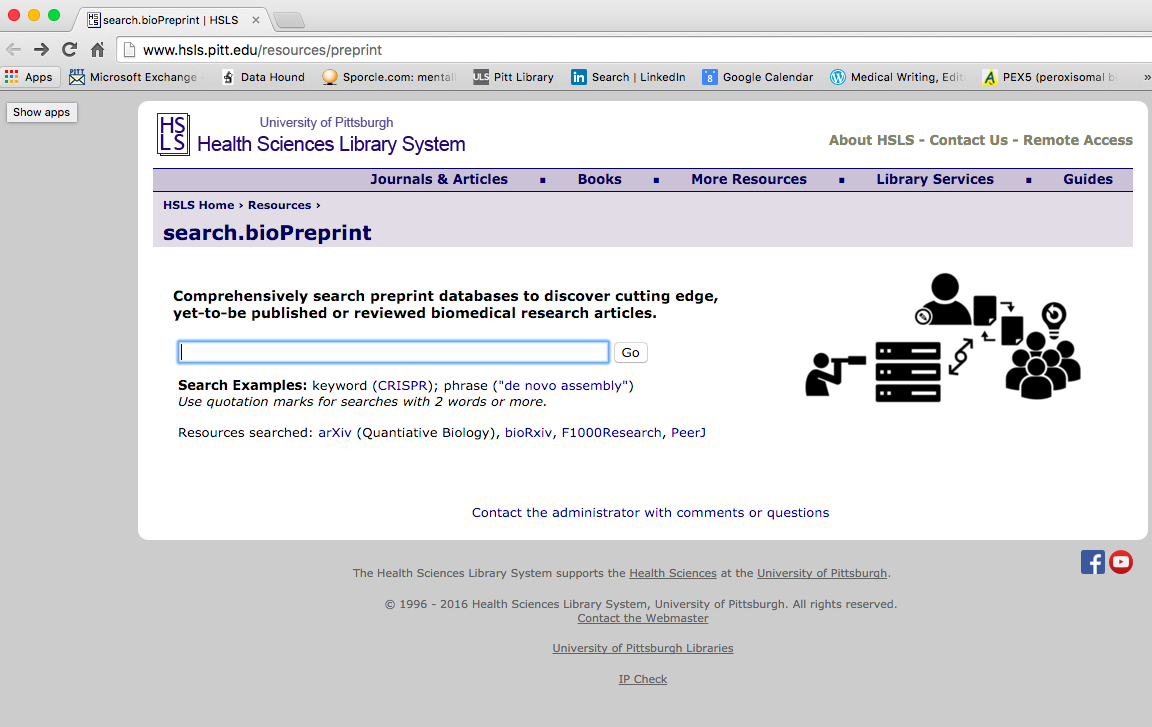 Features of preprint archive
Follow open standards
DOI assigned
Allow versioning; preserves all versions
Retracted preprints noted as is case with papers
Multilingual (w/abstract in English)
Will require personnel who can understand article, determine if it meets minimum standards.
Provide metrics
Features of preprint archive
Include identifier as to whether paper is
 preprint
published in journal
endorsed by post-publication review
Allow commenting
Other issues
Authorship – how to vouch? Have senior author respond on behalf of all authors?
What to call the different versions? Should we even use the term, “preprint”?
Proposal: Have community-wide competition to decide on names